Прекрасное – своими руками (рисунок по дереву)
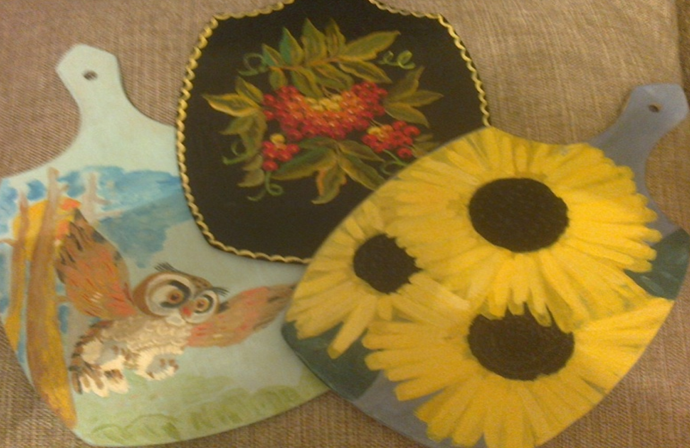 Мастер – класс проводит 
Учитель высшей 
квалификационной 
категории 
Полянская Татьяна Евгеньевна
МАОУ «Лицей № 36»  
г. Саратова 2011 г.
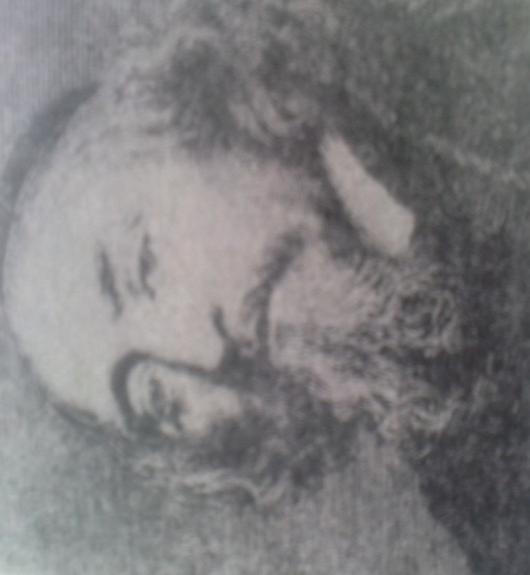 «Очень важно для человечества и то, чтобы люди стали прилежными и трудолюбивыми»      Я. А. Коменский.
Знакомство с богатством народных промыслов
Очень непросто донести до ребят такую казалось-бы  не очень «популярную» тему народных ремесел и промыслов. Как это не верно! Промыслы разных областей России являются не только синонимом русского народного декоративного искусства, но и представляет с собой мировое искусство.
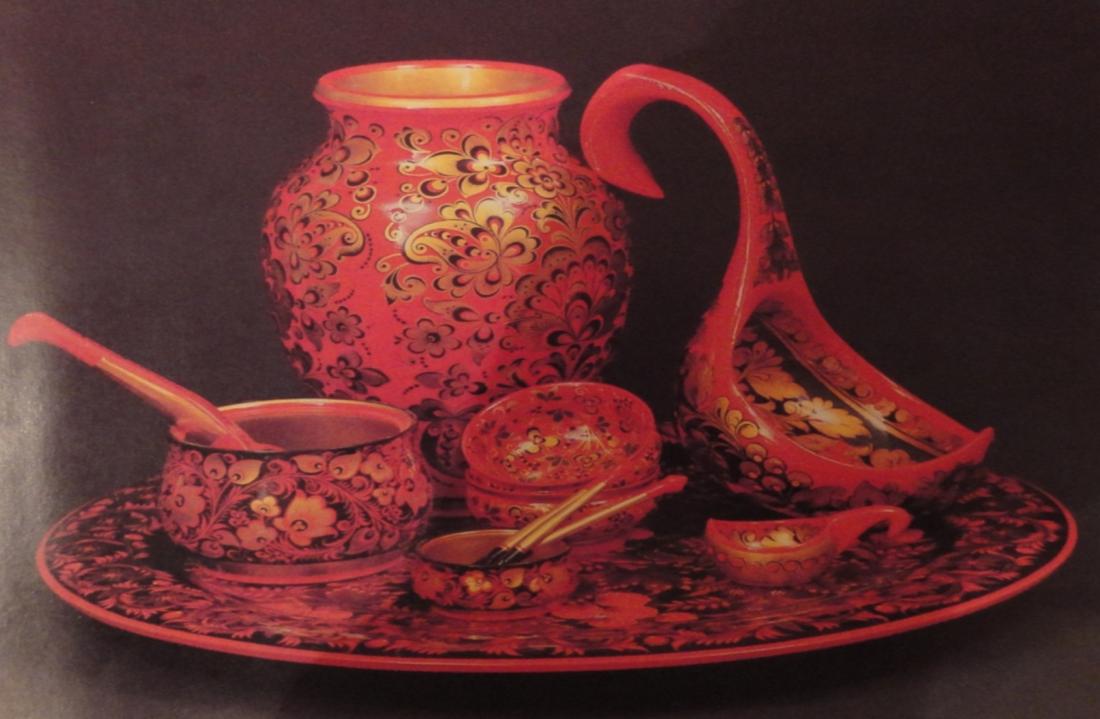 Искусство хохломы (художественная обработка дерева)
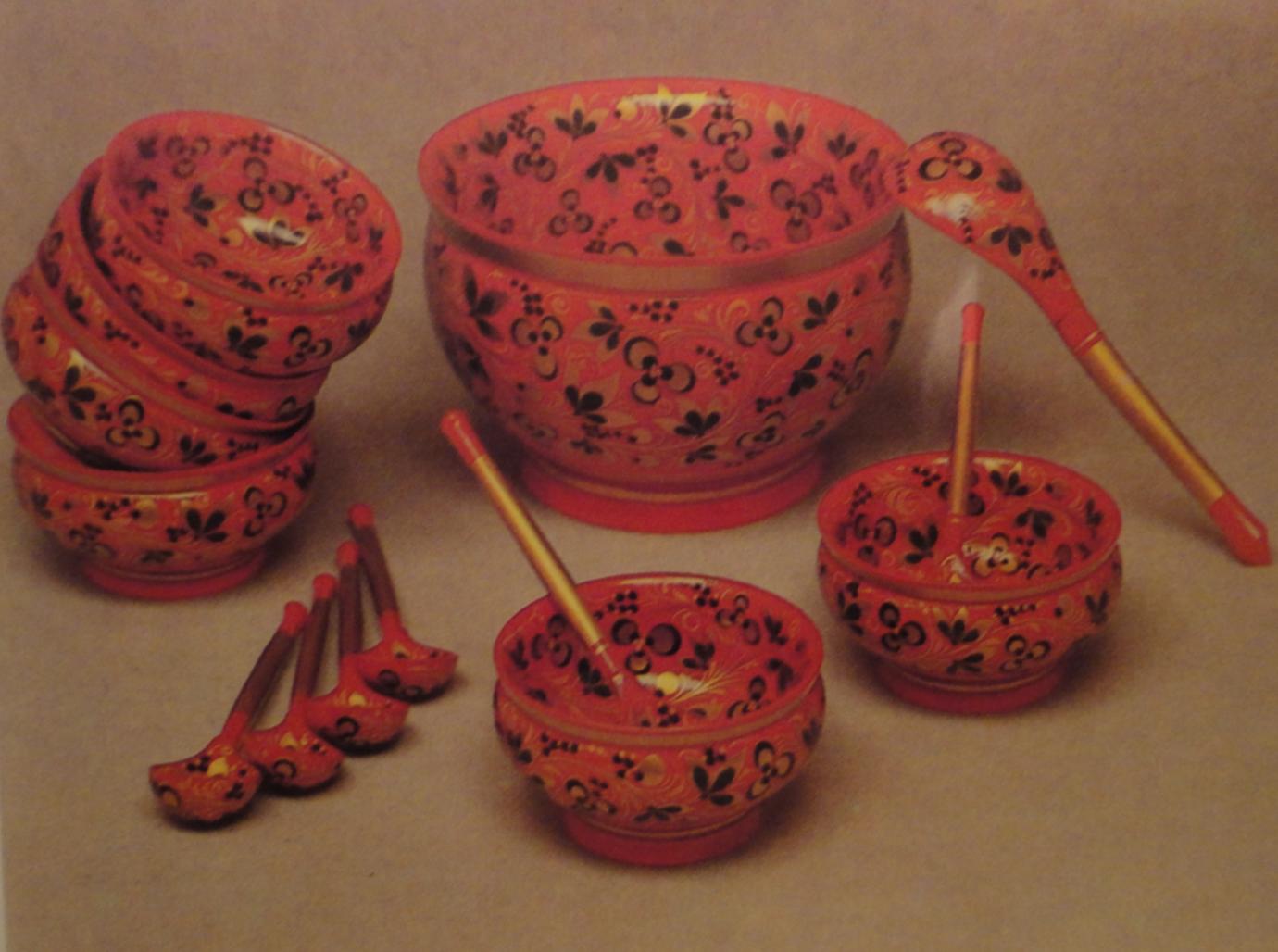 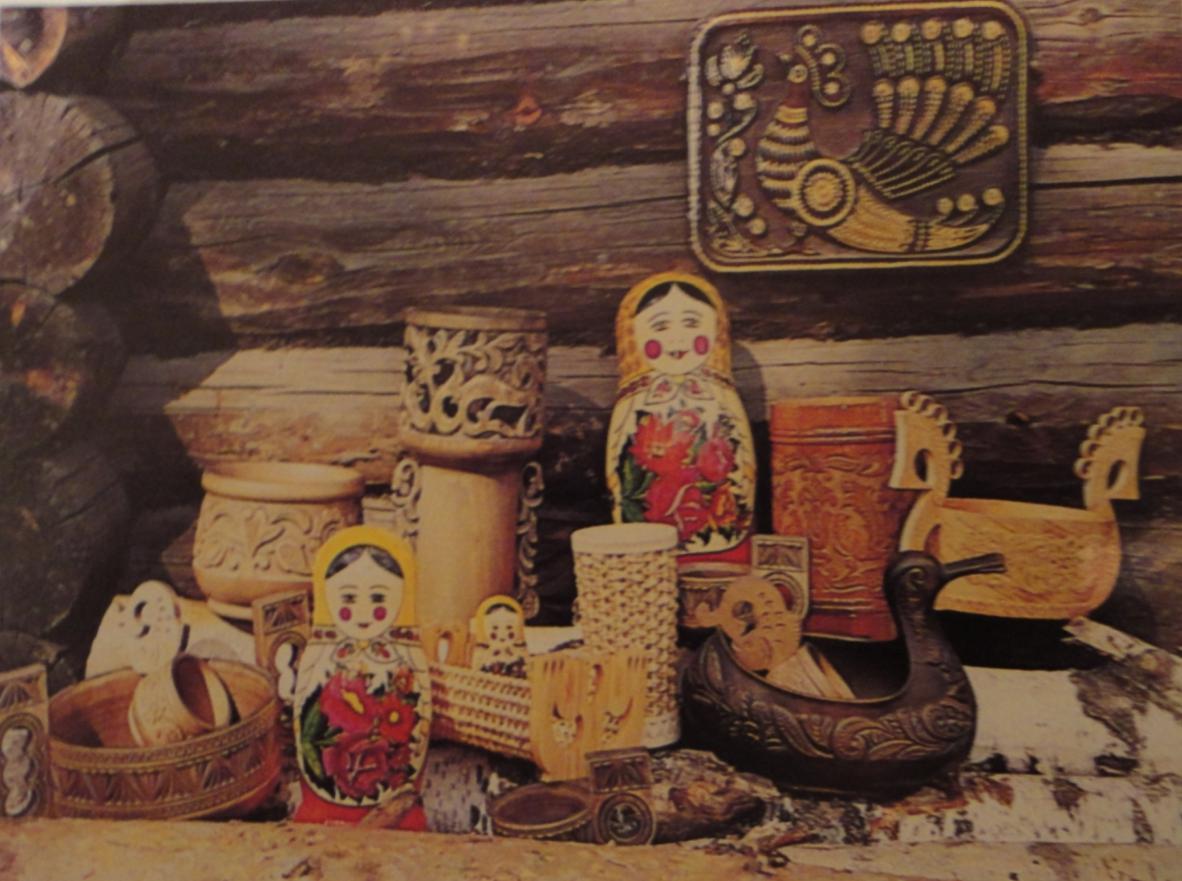 Семеновский сувенир
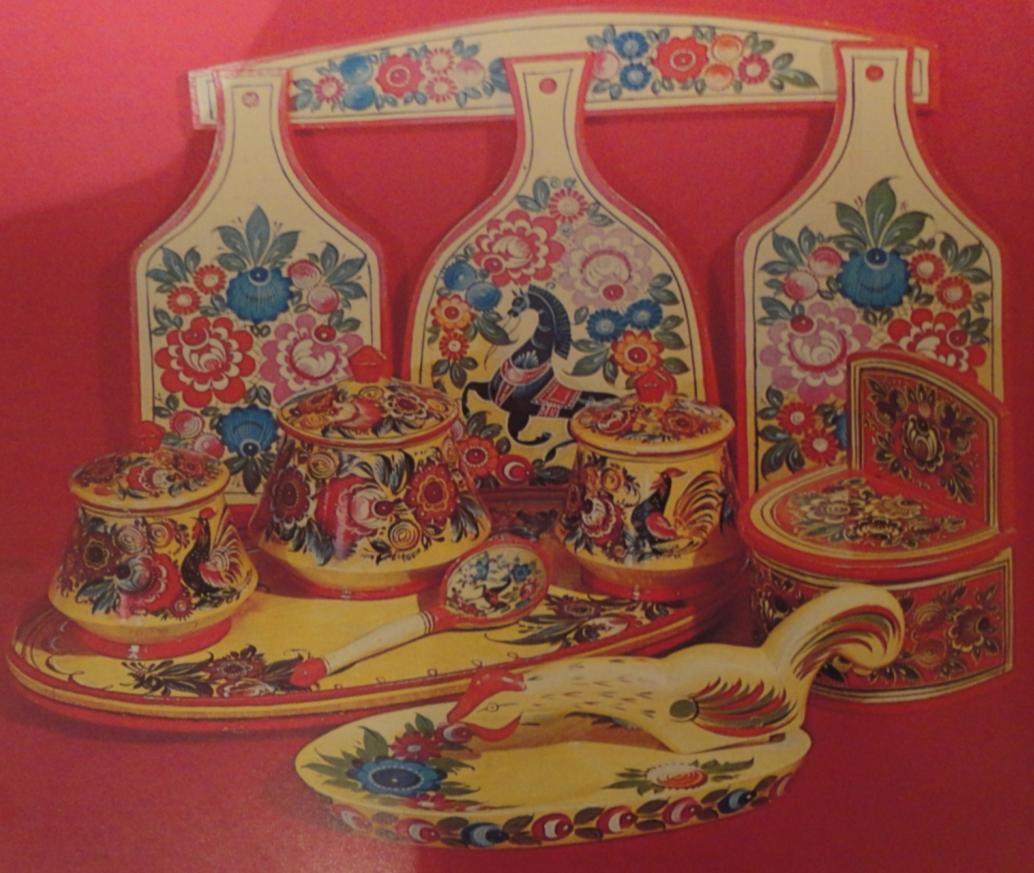 Искусство городецкой росписи
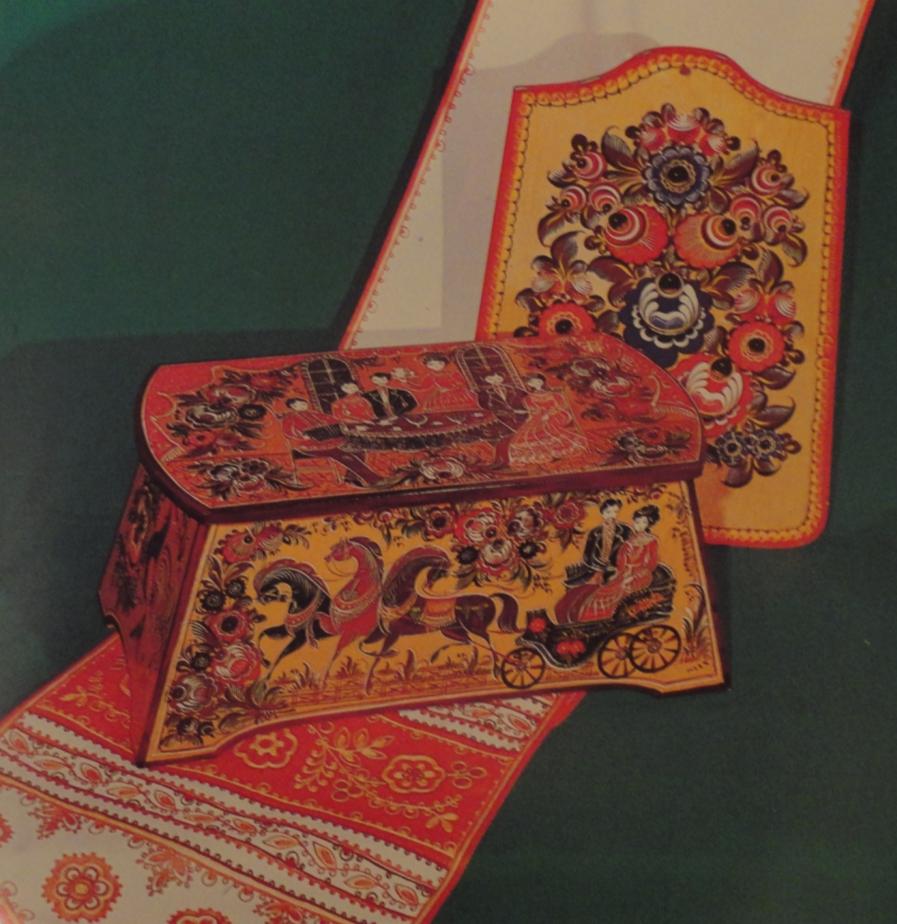 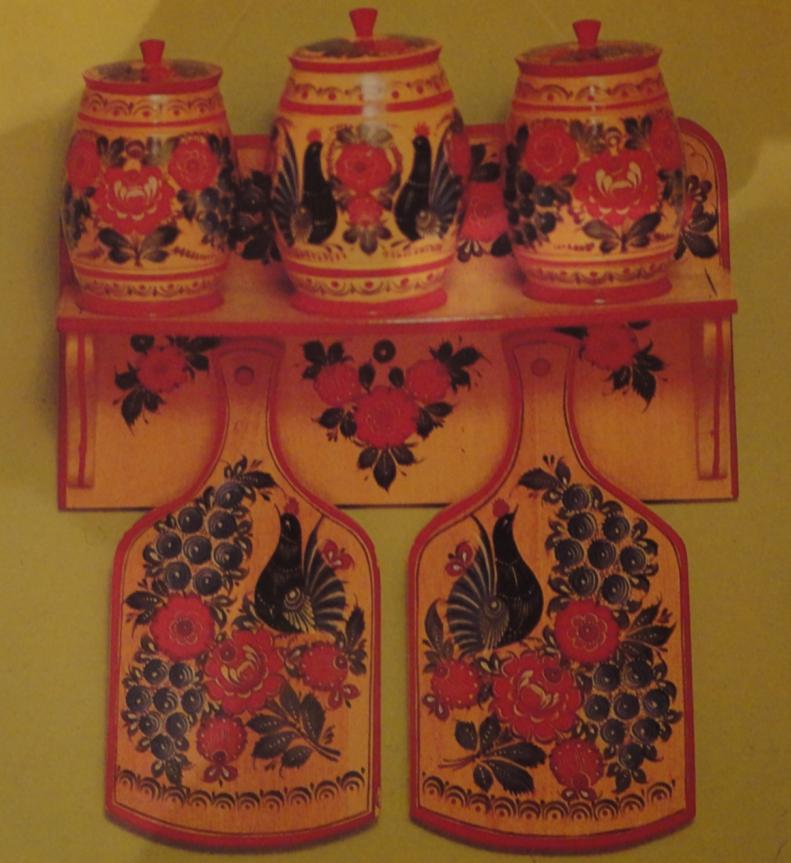 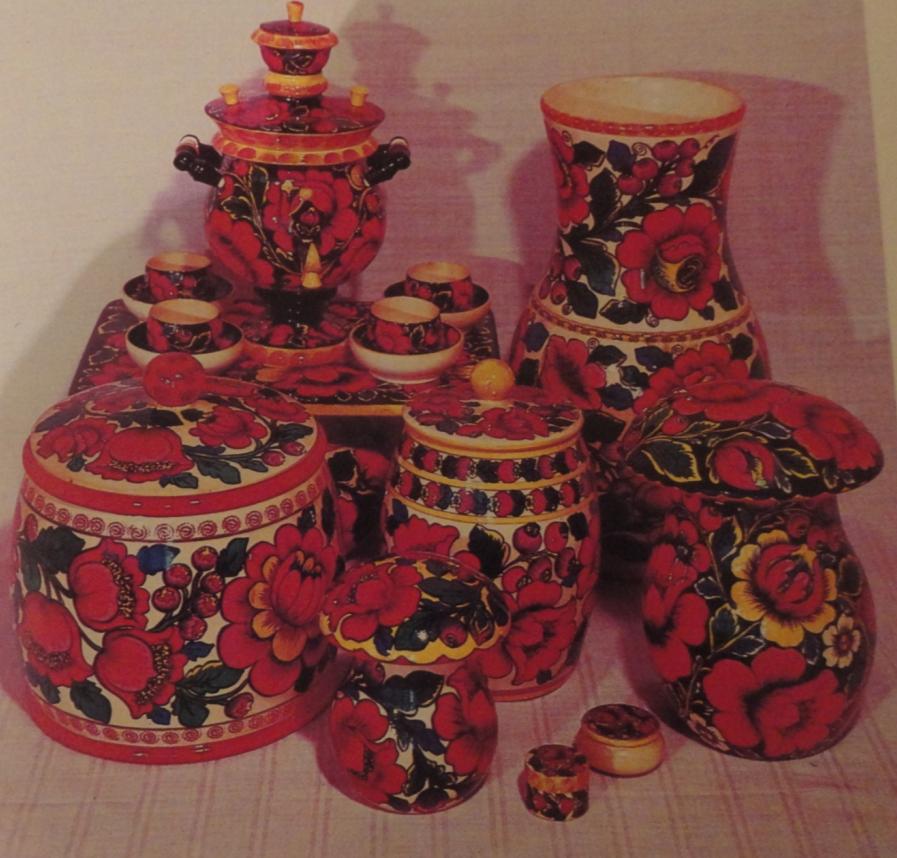 Полховский Майдан
Технологический процесс оформления досок.
Совет учителя
Интернет
Свой рисунок
Поиск
Иллюстрации книг журналов
Народные ремесла
Открытки
● доска разделочная любой формы;● клей ПВА – один тюбик;● кисти «Пони» - №1,2,4,8;● простой карандаш ТМ;● палитра из пластмассы;● краски «гуашь художественные» 6 или 12 цветов;
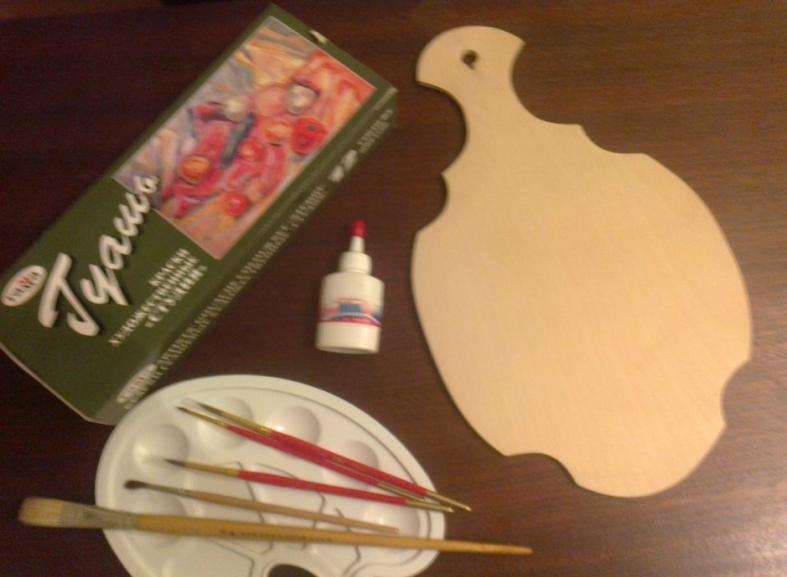 Вся работа разбивается на этапы:
I этап – подготовка к творчеству - поиск
В результате поиска найден рисунок
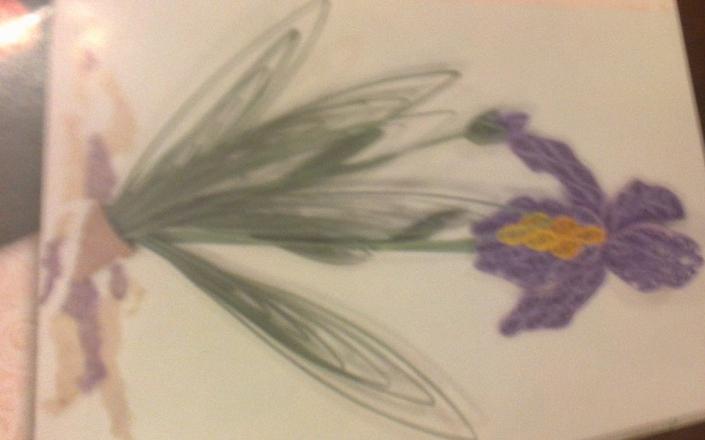 II этап – подготовка к работе.Нанести на лицевую сторону разделочной доски широкой кистью один слой клея ПВА и дать просохнуть 20-ть минут (эту процедуру детям можно сделать дома)
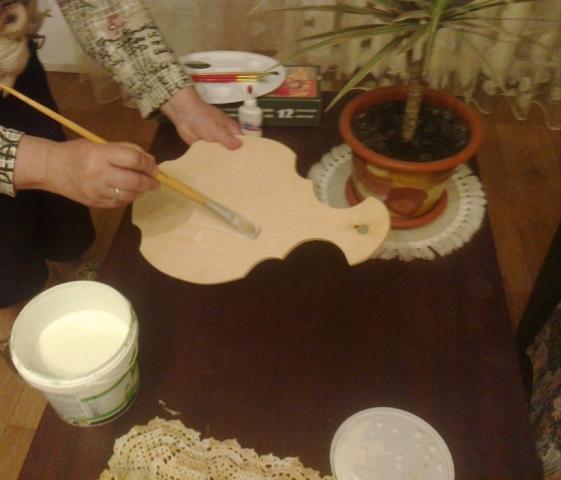 III этап – в зависимости от рисунка и цветовой композиции покрыть доску основным фоном (в данном случае – наносим салатный цвет)
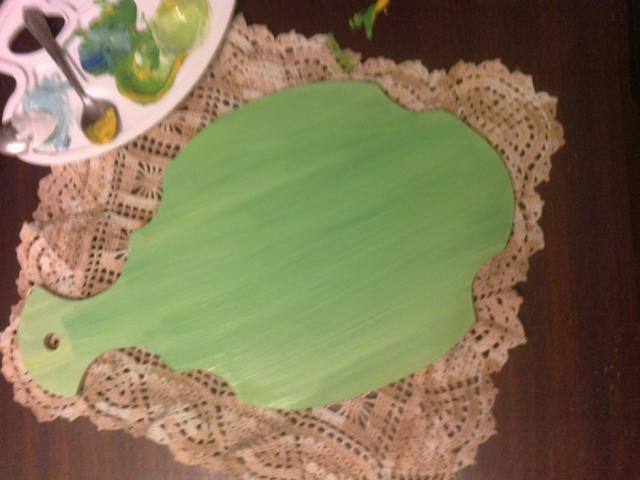 IV
V  этап – после того, как краска высохнет, наносим карандашом контур выбранного рисунка
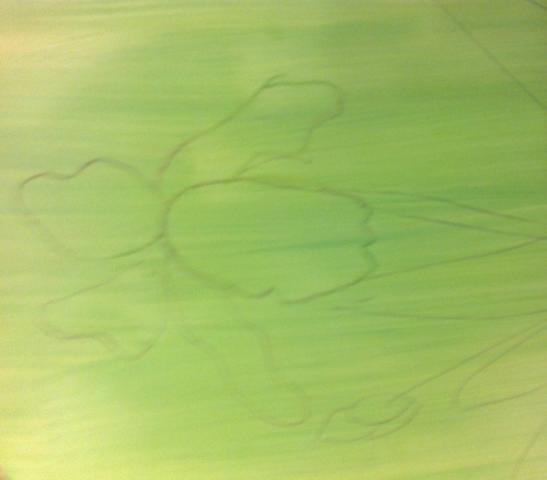 VI этап – основной с применением техники «последовательного наложения мазка»
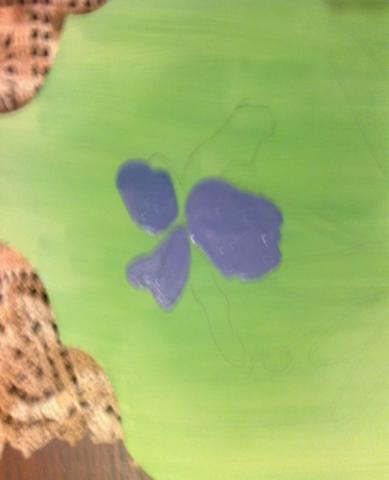 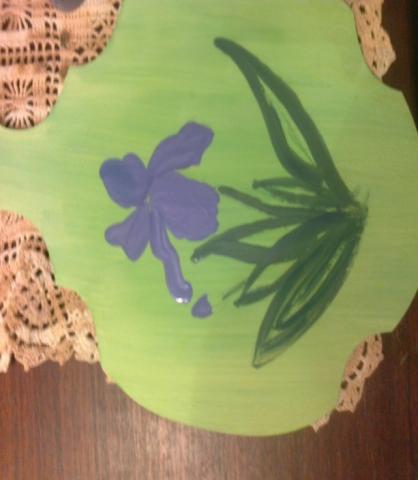 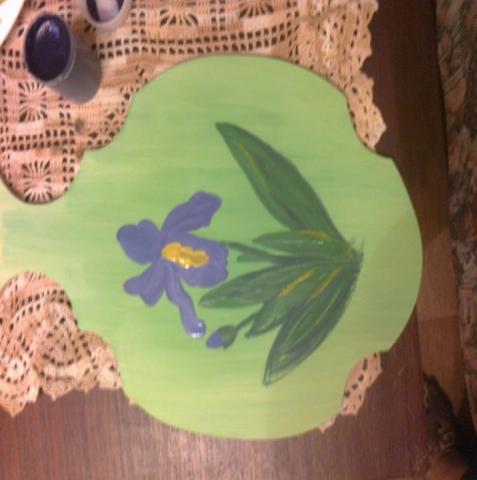 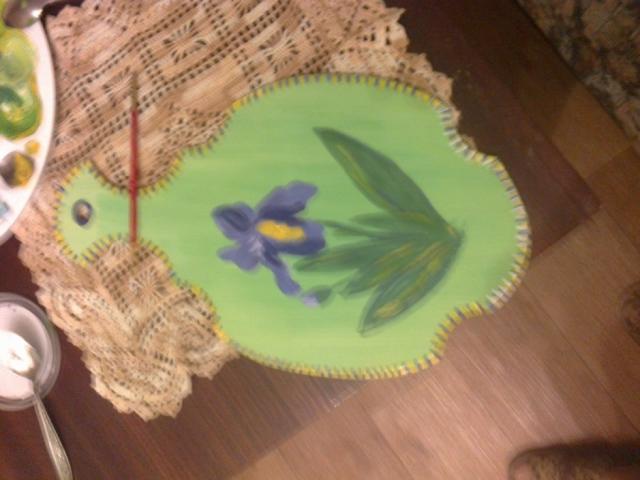 VII этап заключительный – после того как оформление рисунка полностью закончено, остается покрыть лаком в два слоя, согласно инструкции ( процесс покрытия лаком доверить родителям в домашних условиях)
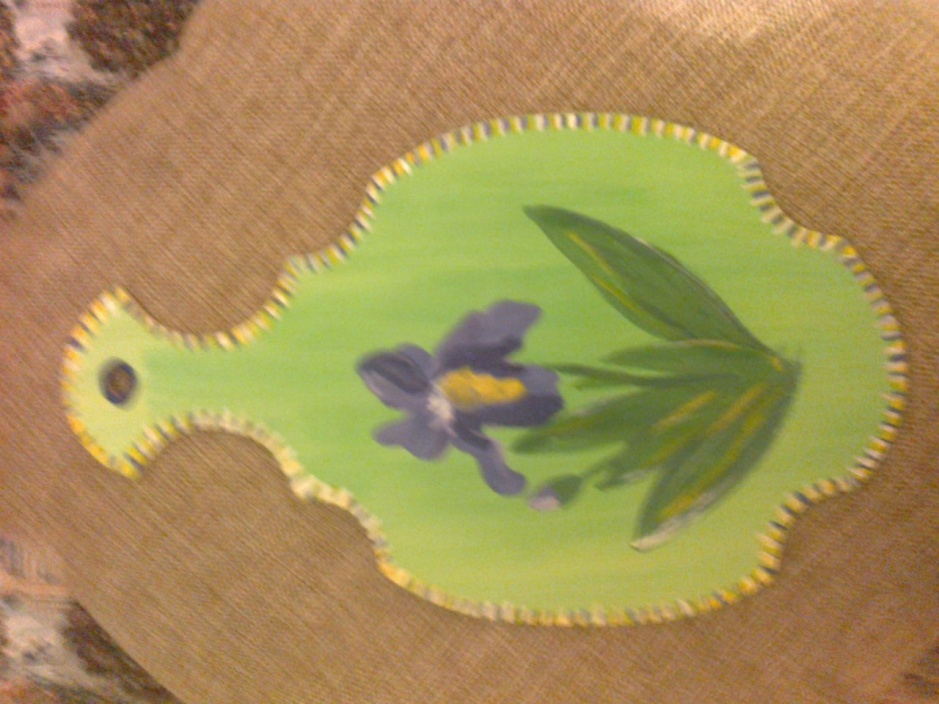 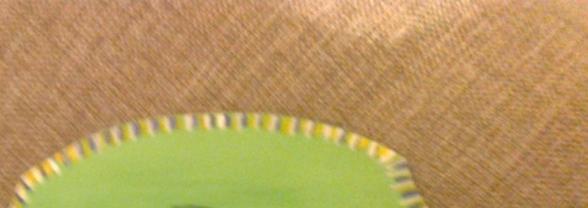 Работы детей МОУ СОШ № 102 и МАОУ Лицея № 36 за период 2006-2011 г.
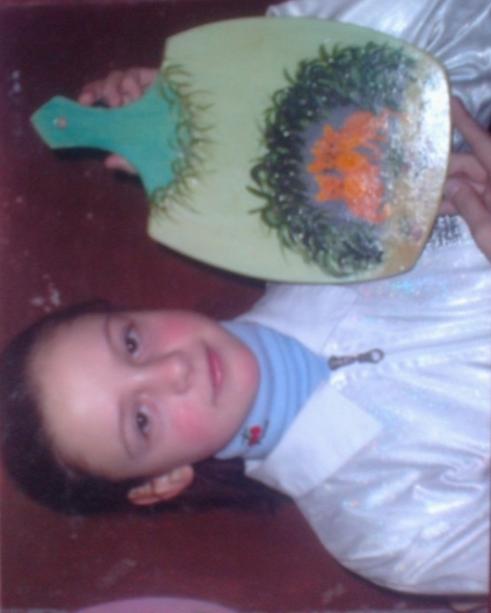 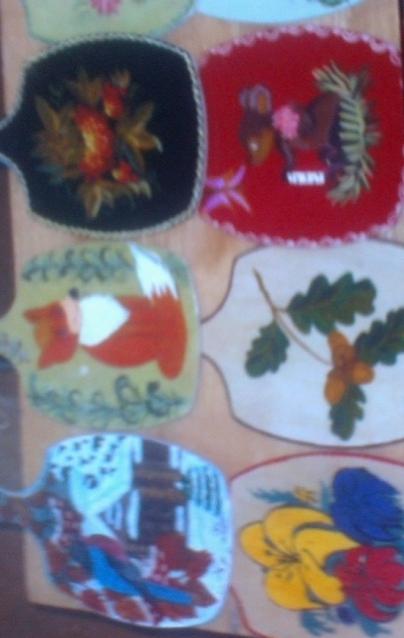 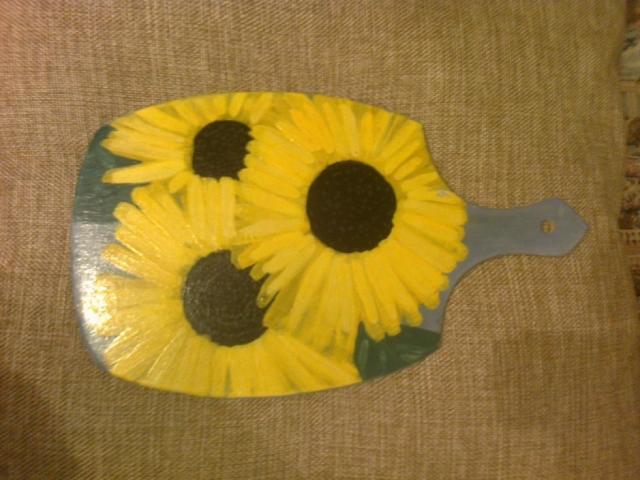 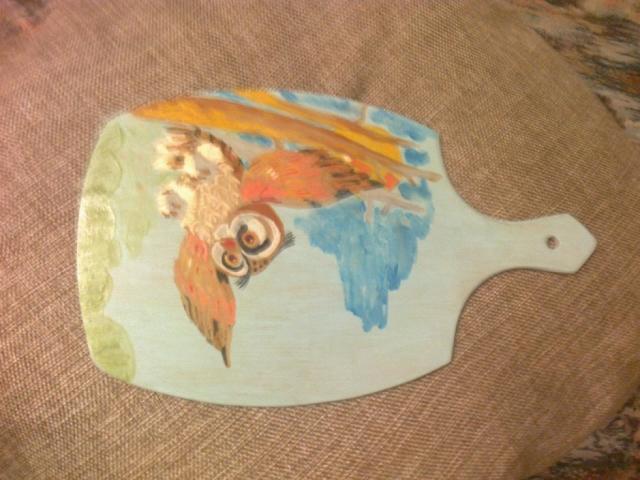 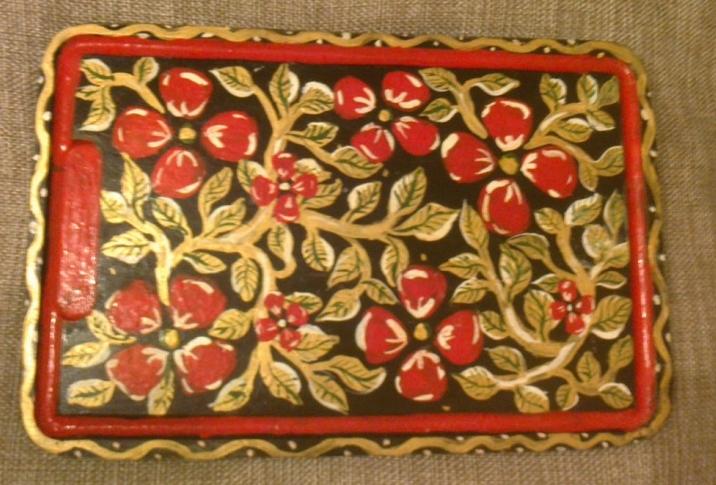 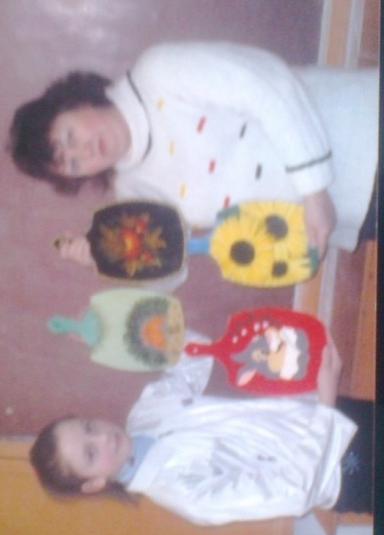 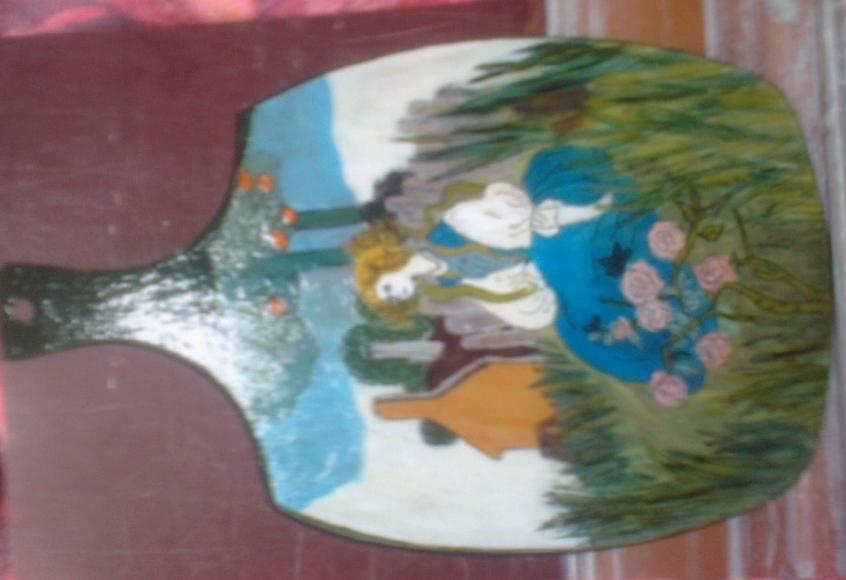 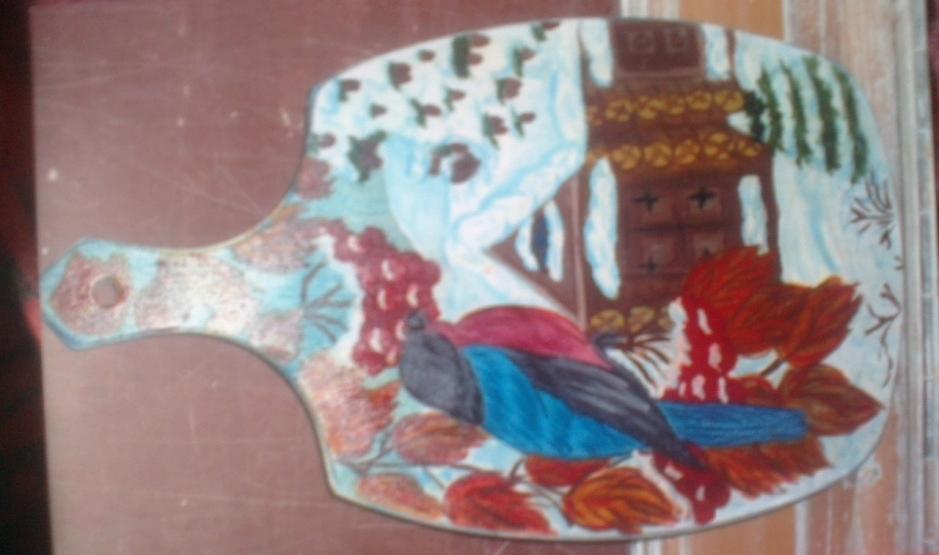 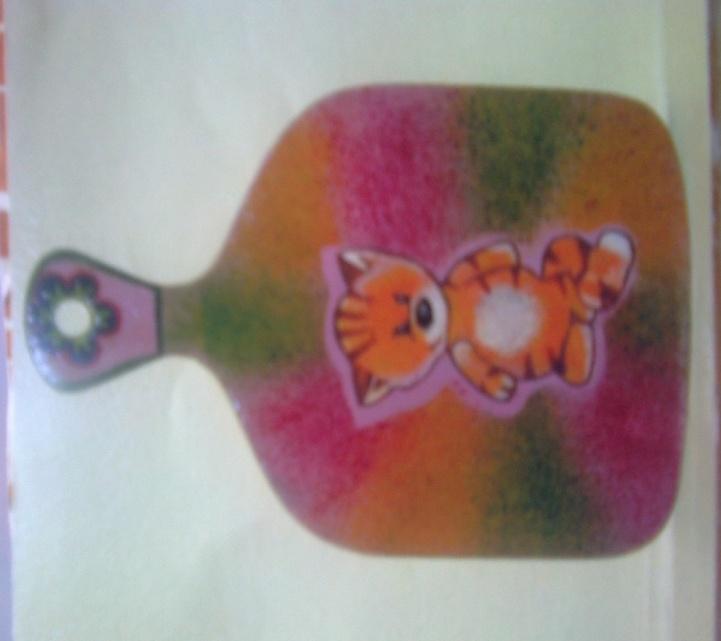 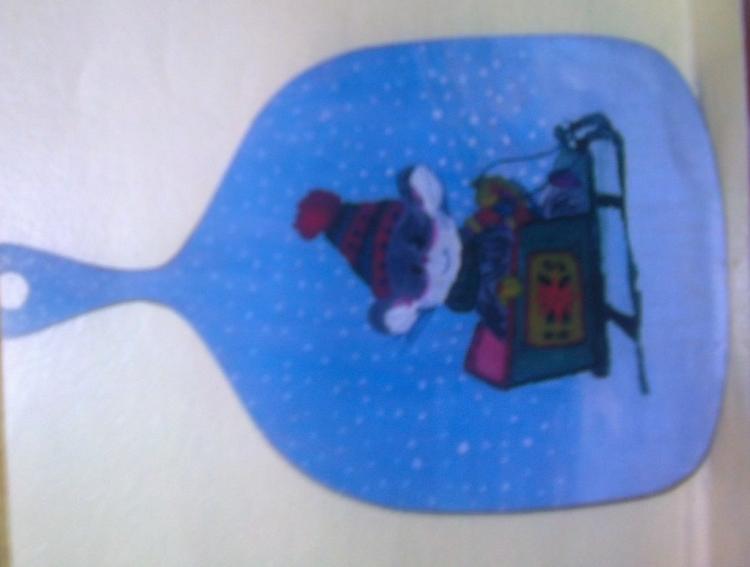 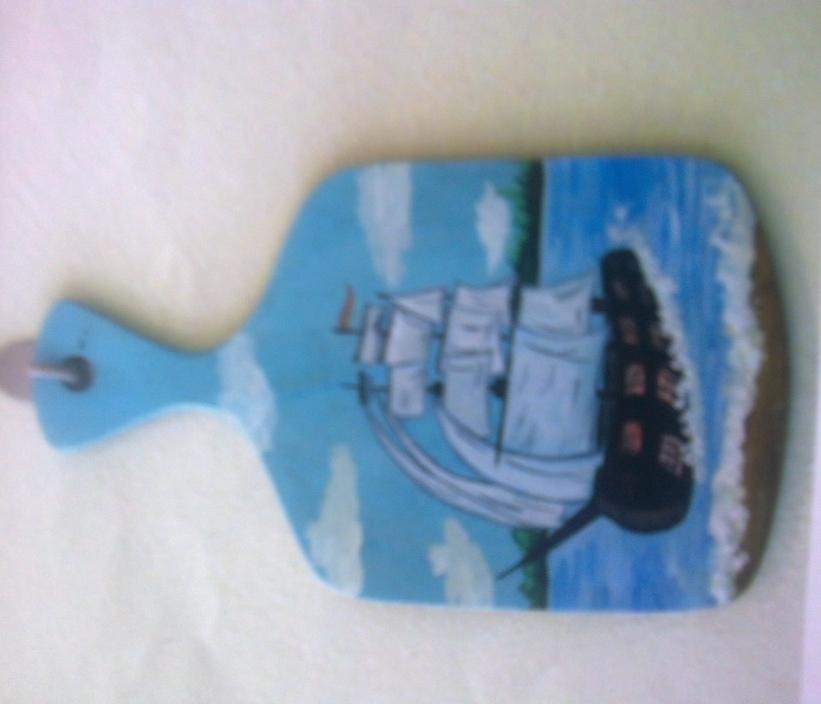 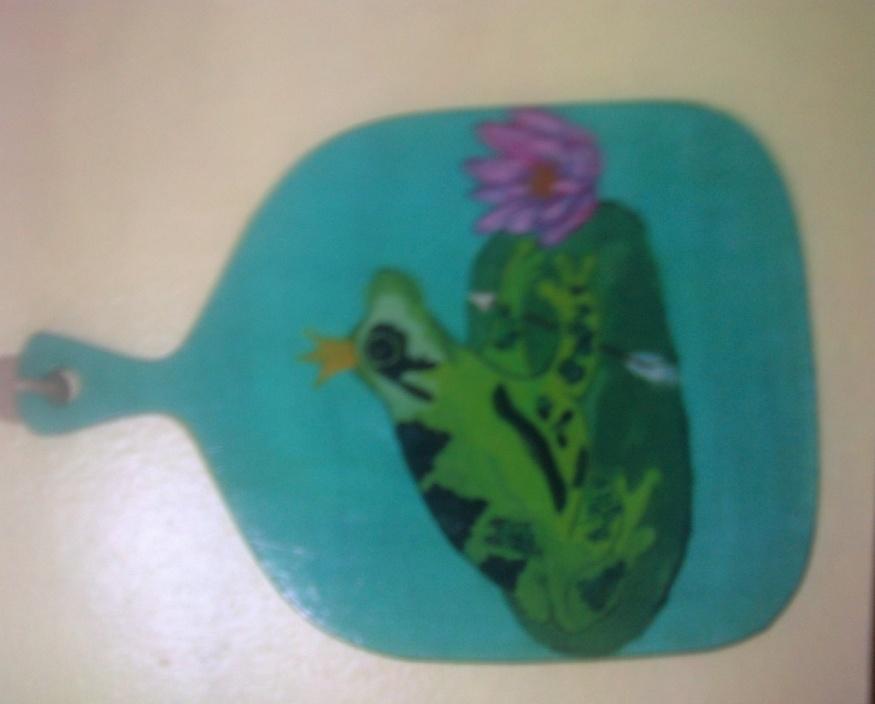 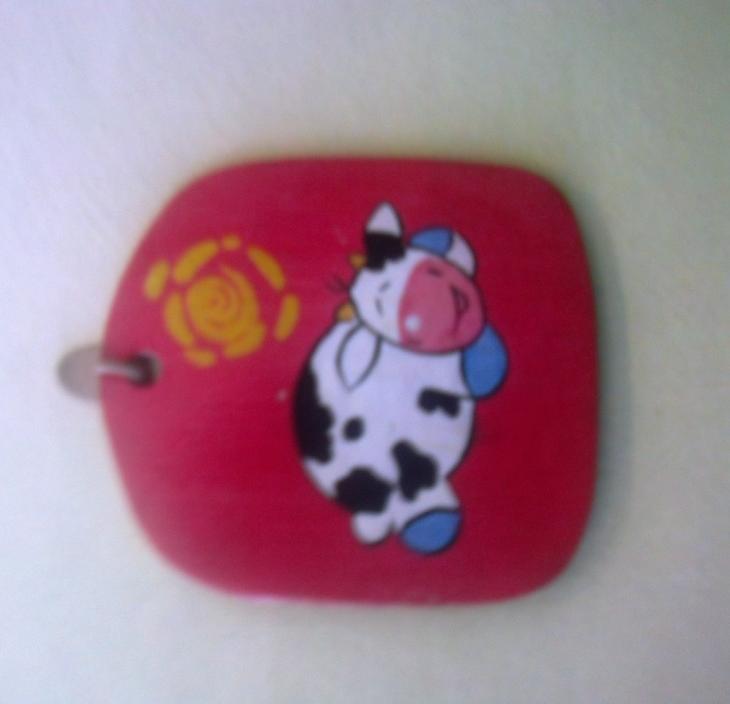 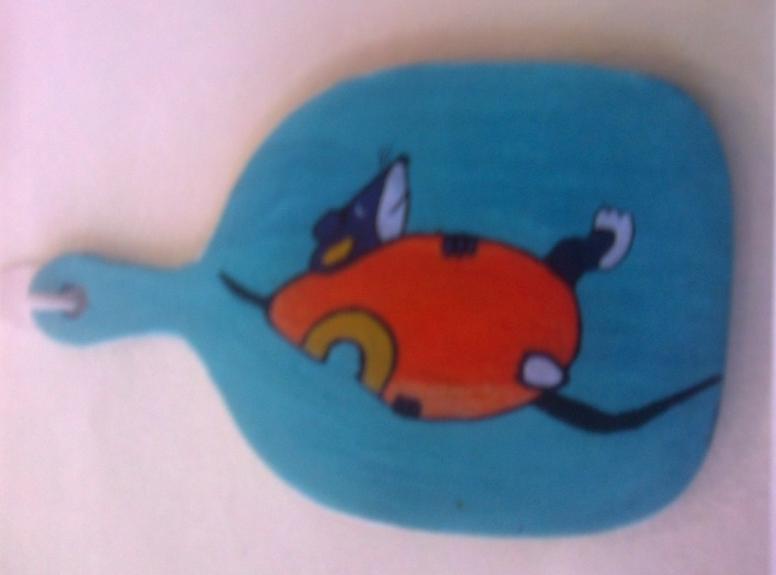 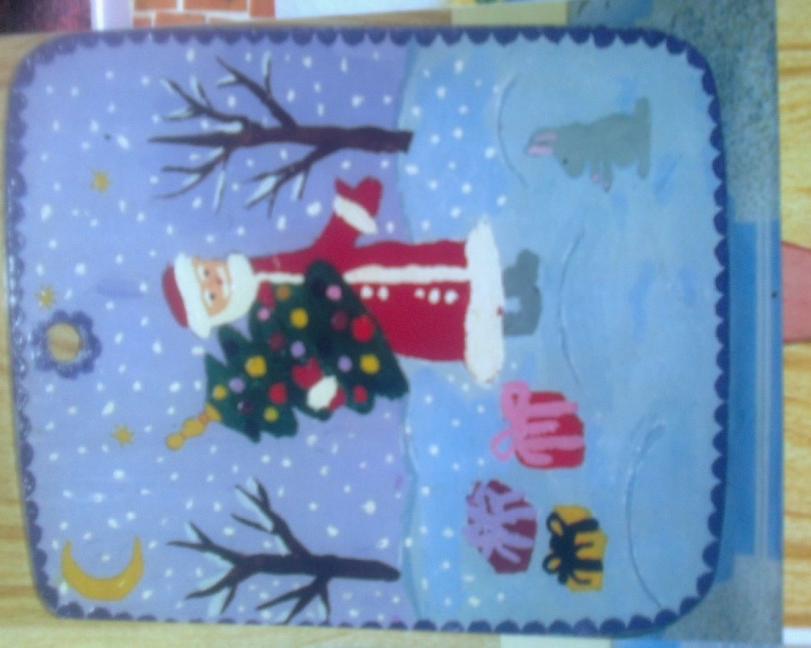 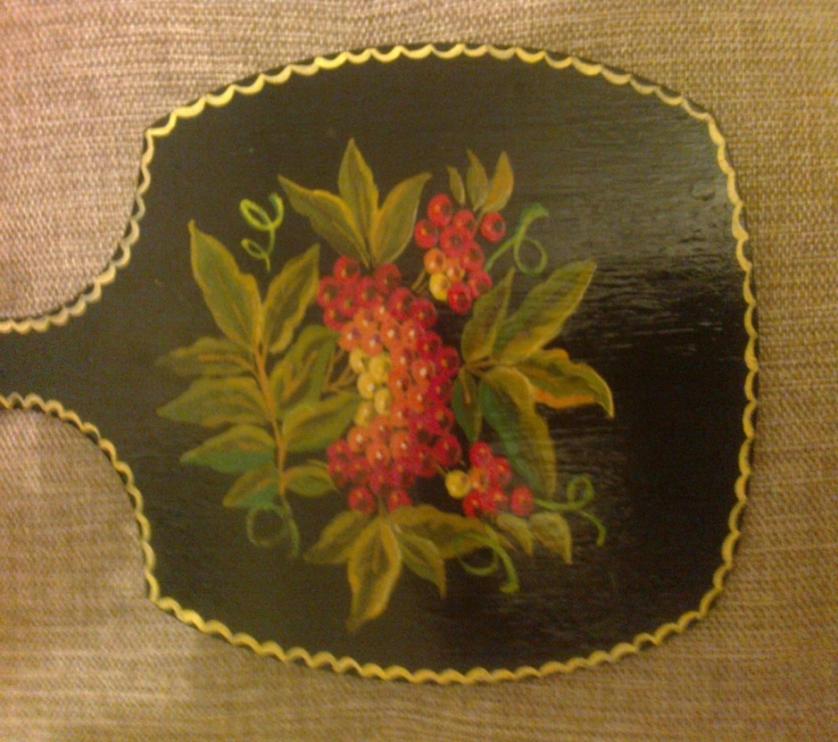 Благодарю за внимание и желаю творческих успехов в работе!!!